#1. Programming, Python?!
간단한 자기소개
Programming과 Python에 대한 이해
순   서
간단한 자기소개
스터디 일정 & 진행 방식
Programming?
Python?
Software?
성공하는 사람들의 7가지 습관The 7 Habits of Highly Effective People
Stephen R. Covey
자신의 삶을 주도하라
끝을 생각하며 시작하라
소중한 것을 먼저 하라
Win-Win을 생각하라
먼저 이해하고 다음에 이해시켜라
시너지를 내라
끊임없이 쇄신하라
선택의 습관
비전의 습관
성실성과 실행의 습관
상호 유익의 습관
상호 이해의 습관
창조적 협력의 습관
자기 쇄신의 습관
개
인
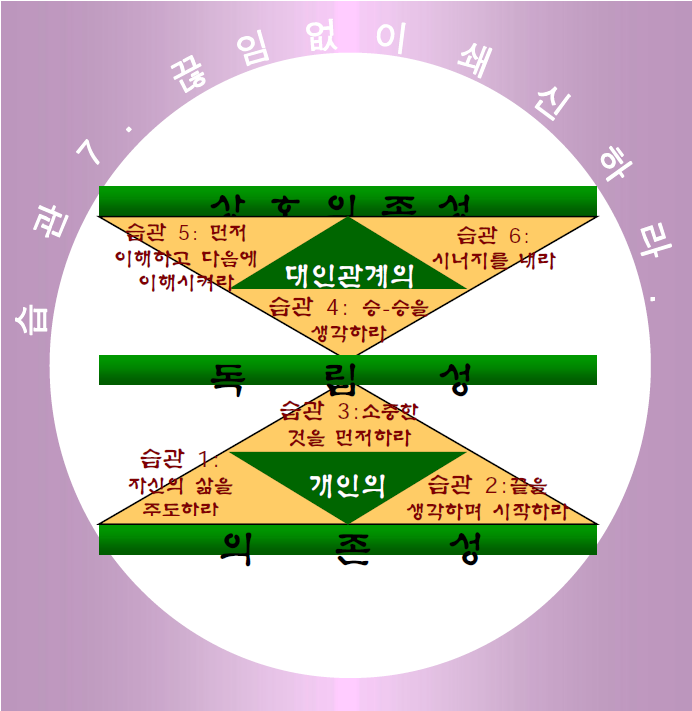 대인관계
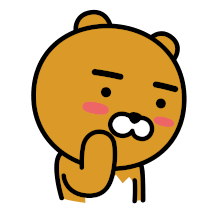 너를 소개합니다
내 친구는 이런 사람이에요~
Ex) 이름, 학과, 성격, 장점, 진로, 꿈
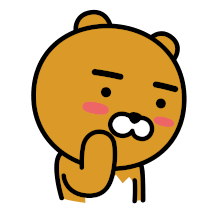 나를 소개합니다
내가 이 스터디를 하는 이유는 
이번 스터디의 목표는
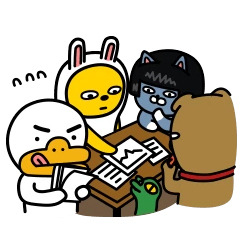 스터디 일정
사용자(나)와 프로그램 사이에 상호작용이 있는가?
스터디 진행 방식
우리 함께 답을 찾아가요~
Why? What? How?라는 Question Mark
일주일동안 공부한 내용을 요약∙정리해서 모임때 서로에게 알려주기
내가 먼저 이해하고, 다른 사람도 이해할 수 있도록!쉽고! 재미있게! 짧게!지루한 설명 NoNo야~
이해 안 되거나 궁금한 거 있으면 바로바로 물어보기
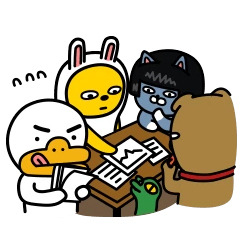 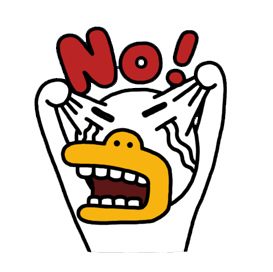 Ex> Python의 if - elif - else문
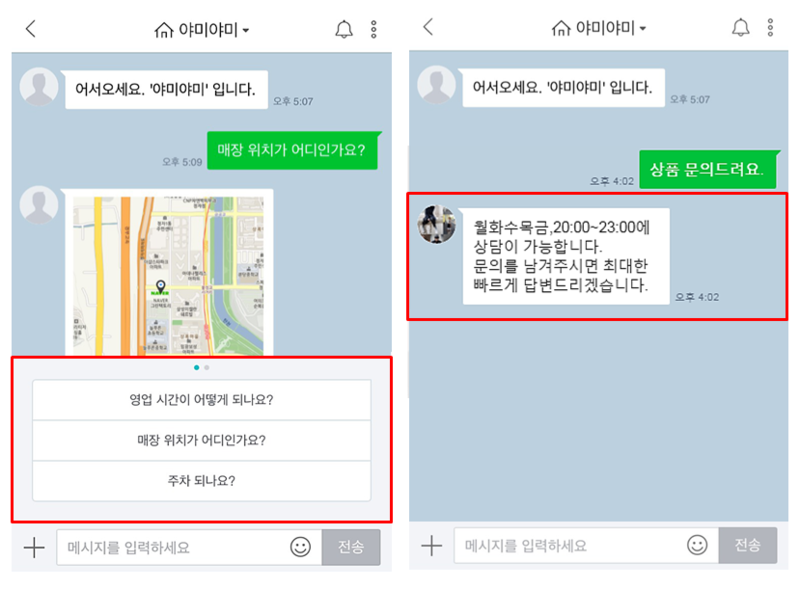 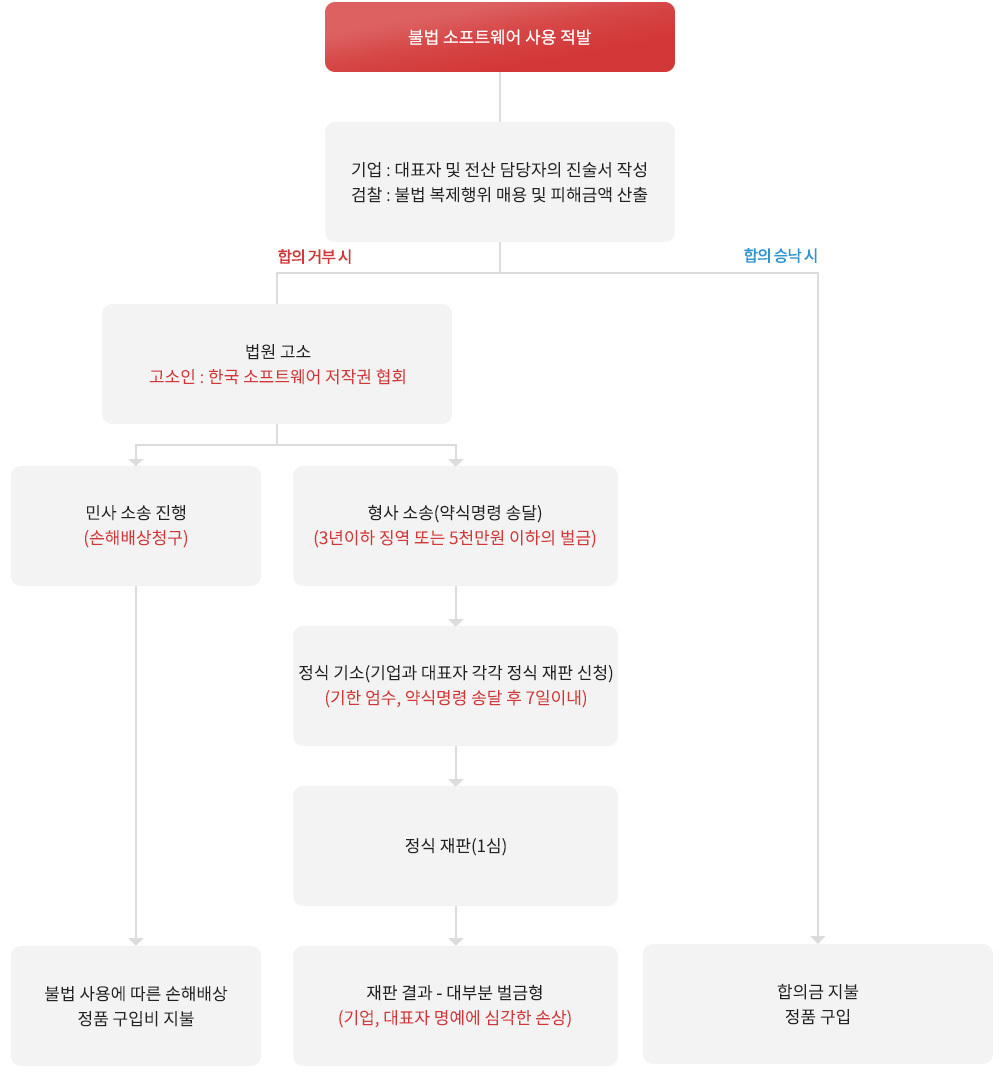 이거 어떻게 쓰는거지?
이걸 왜 알아야 돼?
이걸 어디에 써먹지?
이걸로 뭘 할 수 있지?
이게 뭐야?
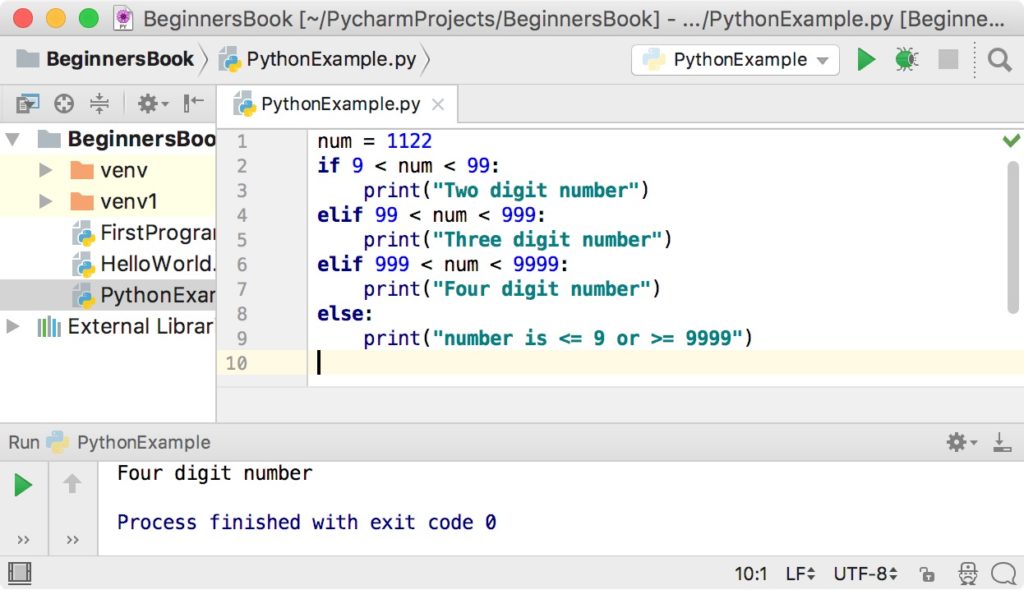 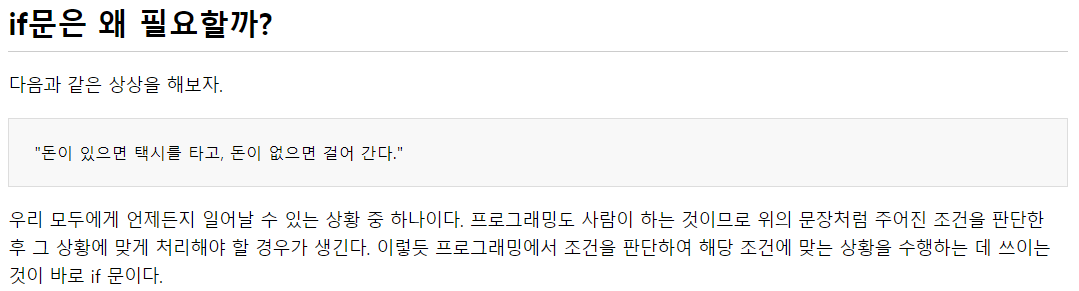 Programming?
왜 요즘 프로그래밍이 이슈일까?
Programming?
프로그래밍이 뭘까?
Programming?
내가 프로그래밍을 왜 배워야 될까?
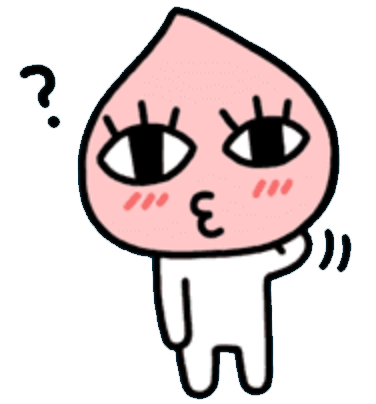 Python?
Python이 뭘까?
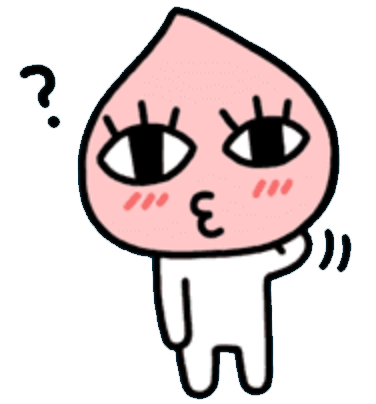 Python?
Python과 다른 프로그래밍 언어는 뭐가 다를까?
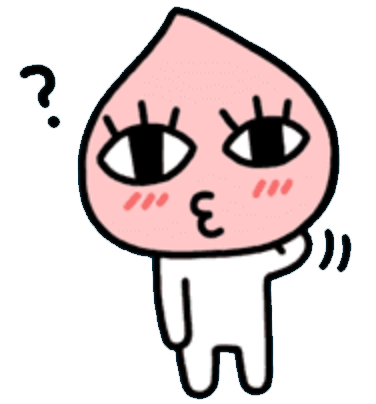 Python?
Python으로 어떤 프로그램을 만들 수 있을까?
내가 만들고 싶은 프로그램은?
Software?
소프트웨어는 2생으로 구성되어 있어요.
어떤 생이 더 길까?
어떤 생이 더 중요할까?
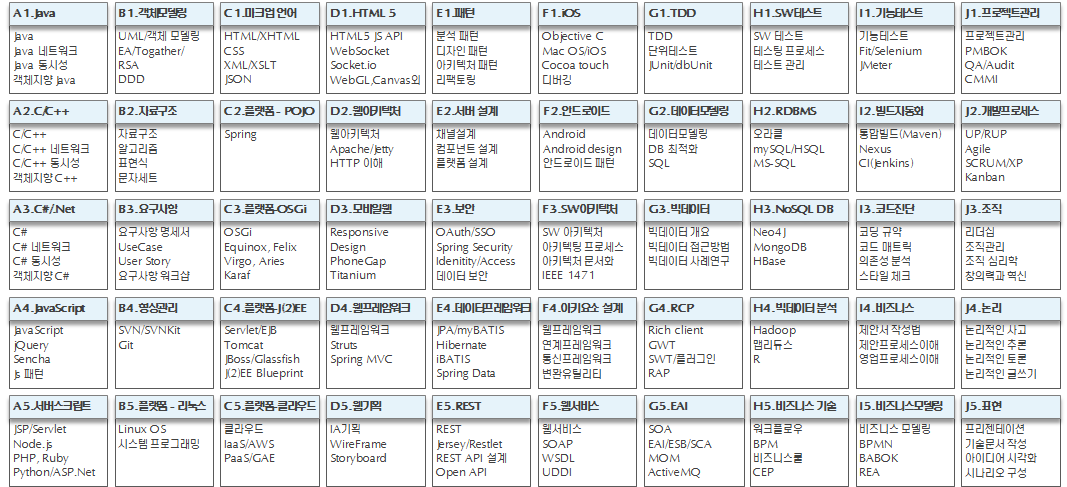 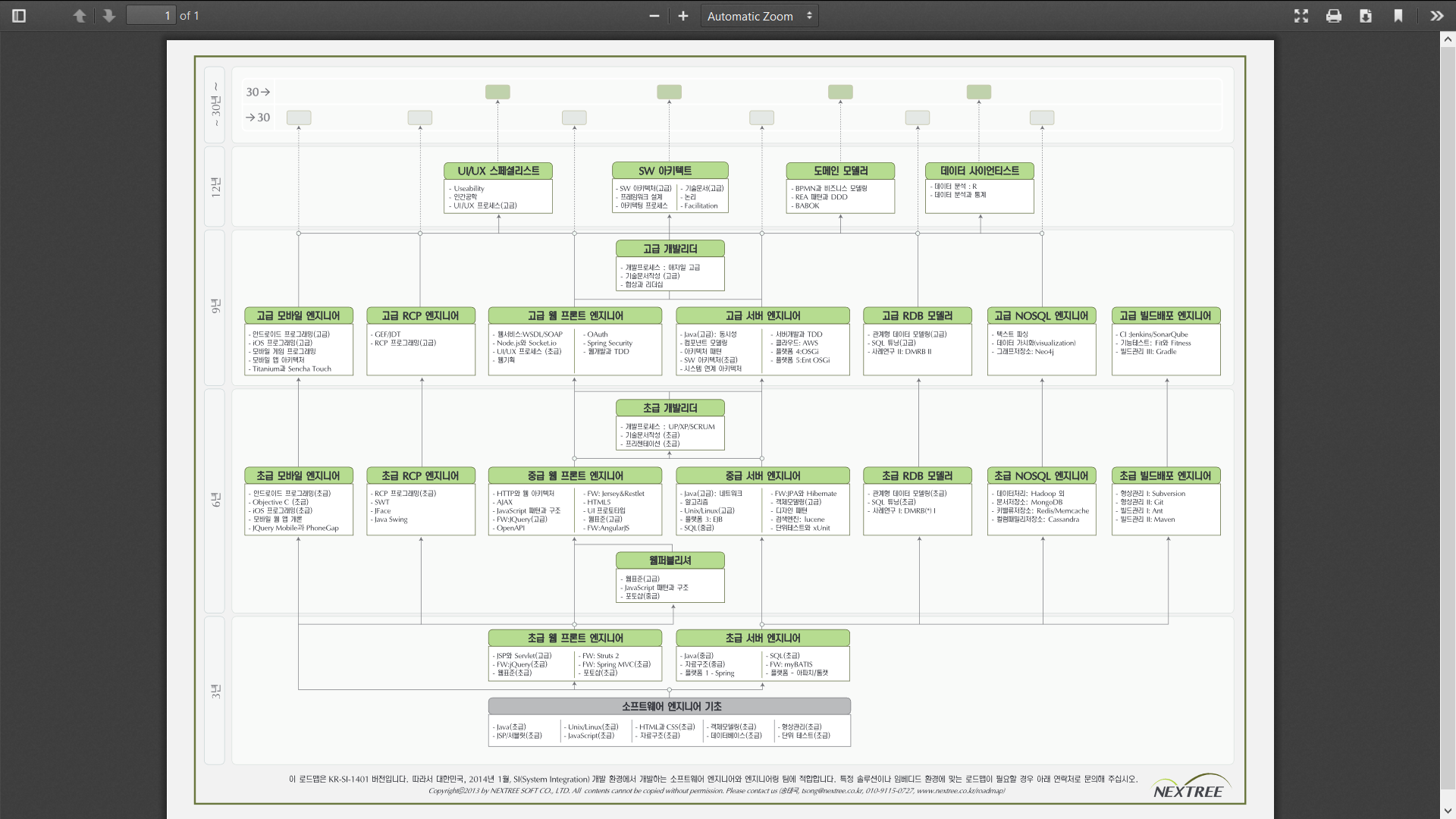 어떤 인재가 될 것인가?
미래에 어떤 사람이 되어있을지 아직은 알 수 없지만...

Python과 IT에 대한 것뿐만 아니라
서로에 대해서도 이해하고 배워갔으면 좋겠어요~
2주차 모임 준비